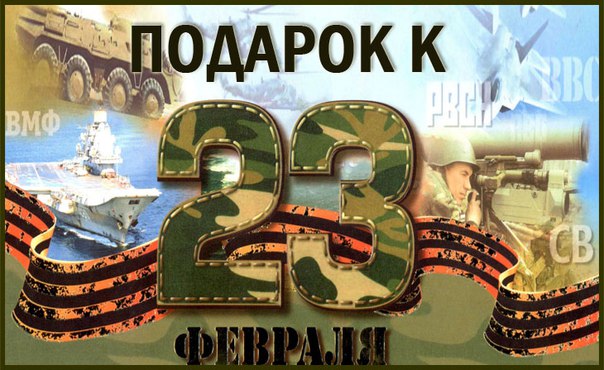 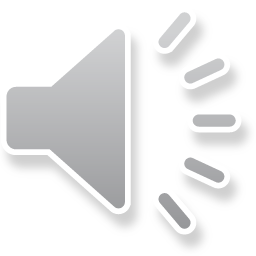 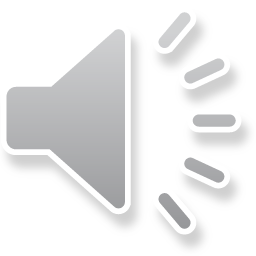 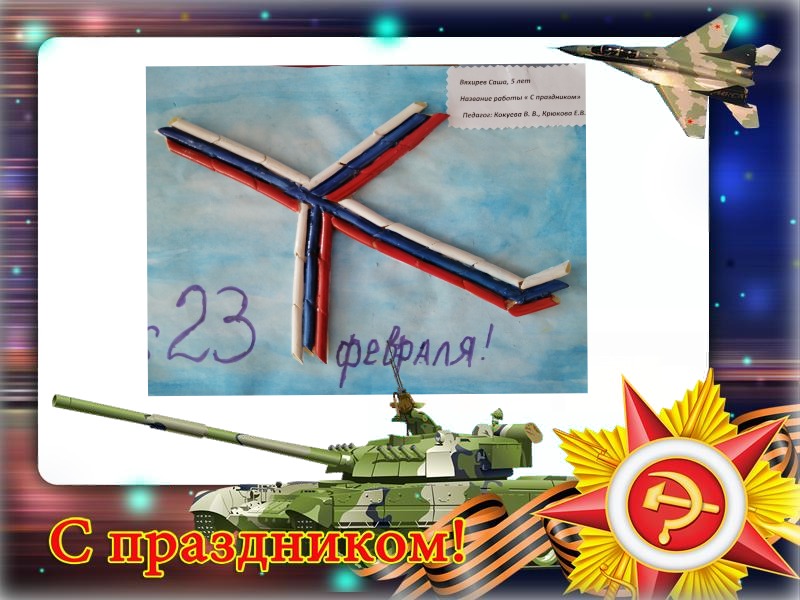 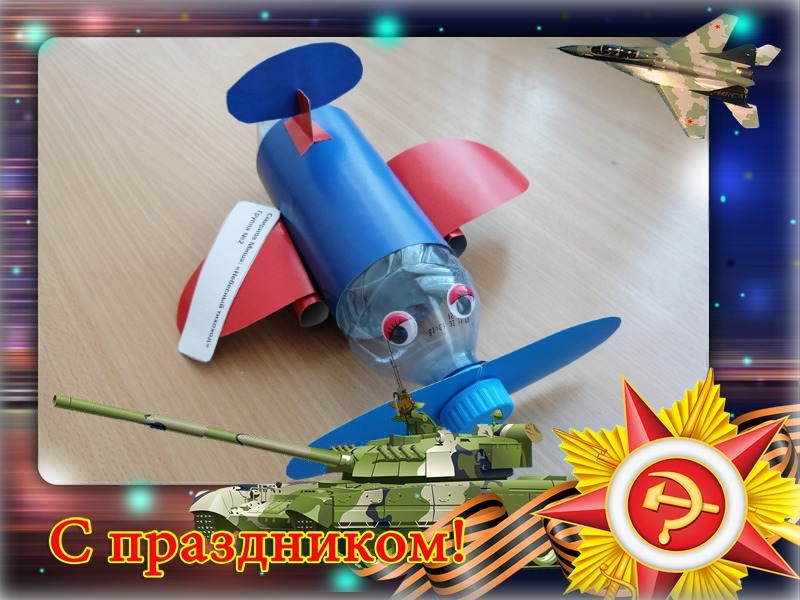 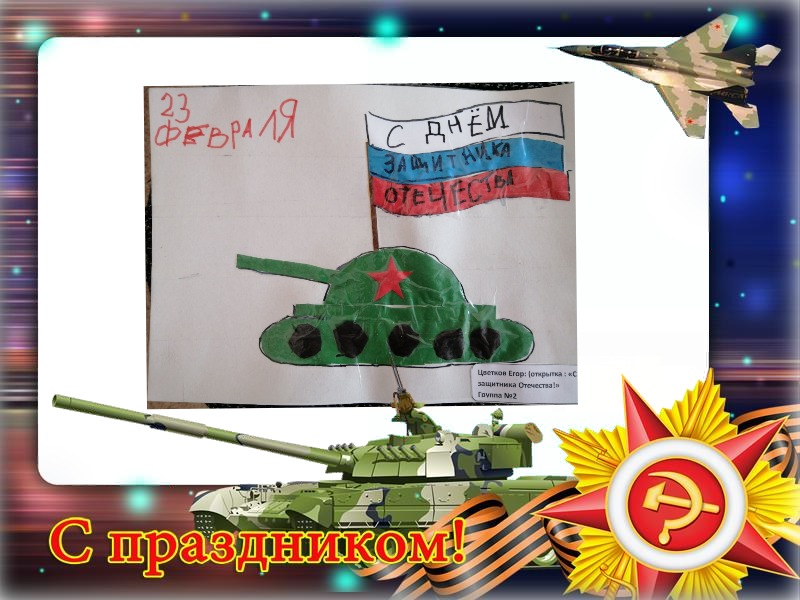 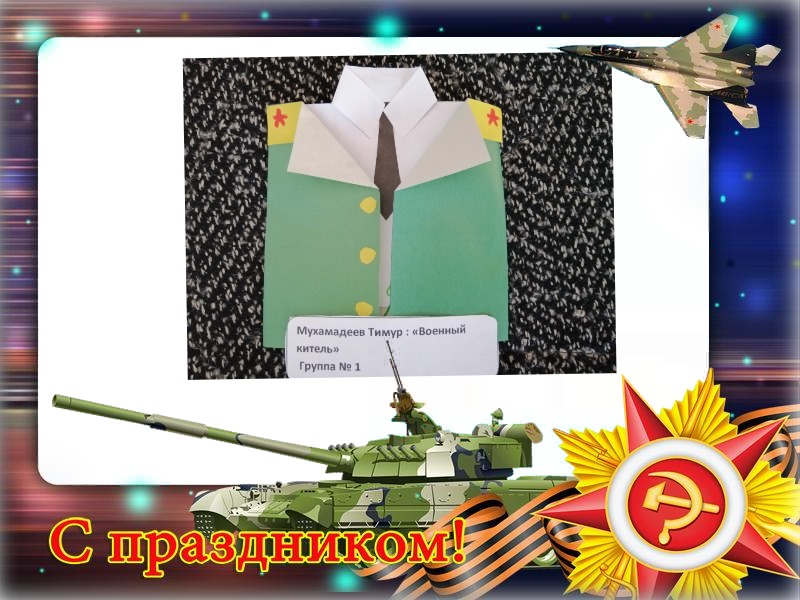 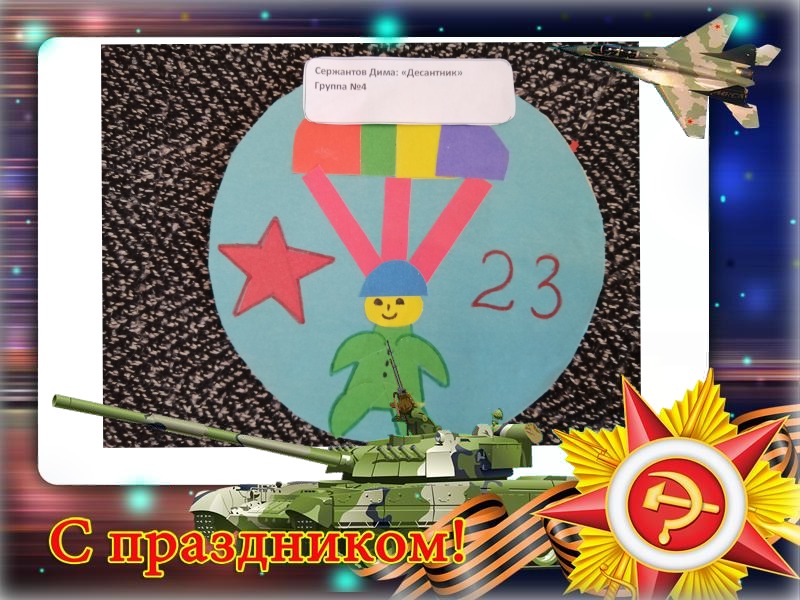 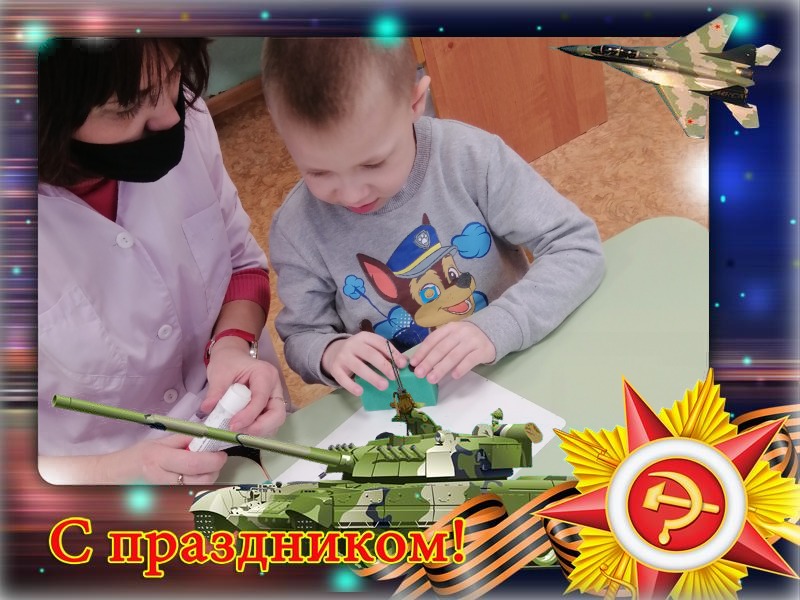 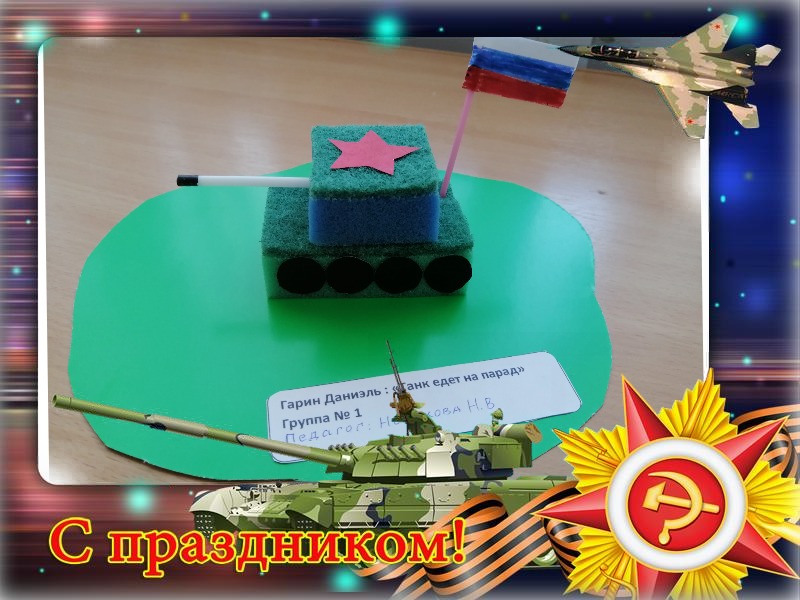 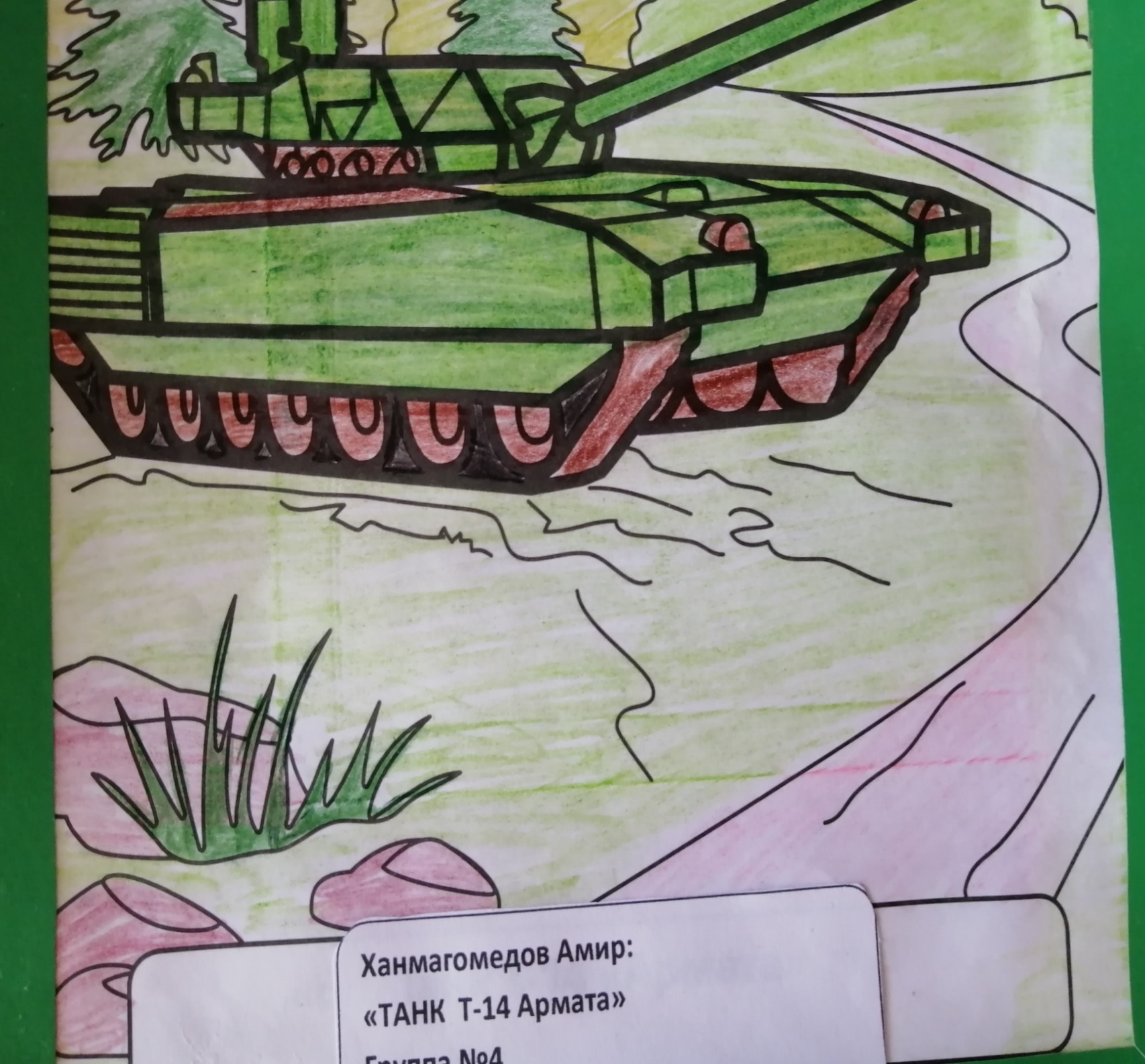 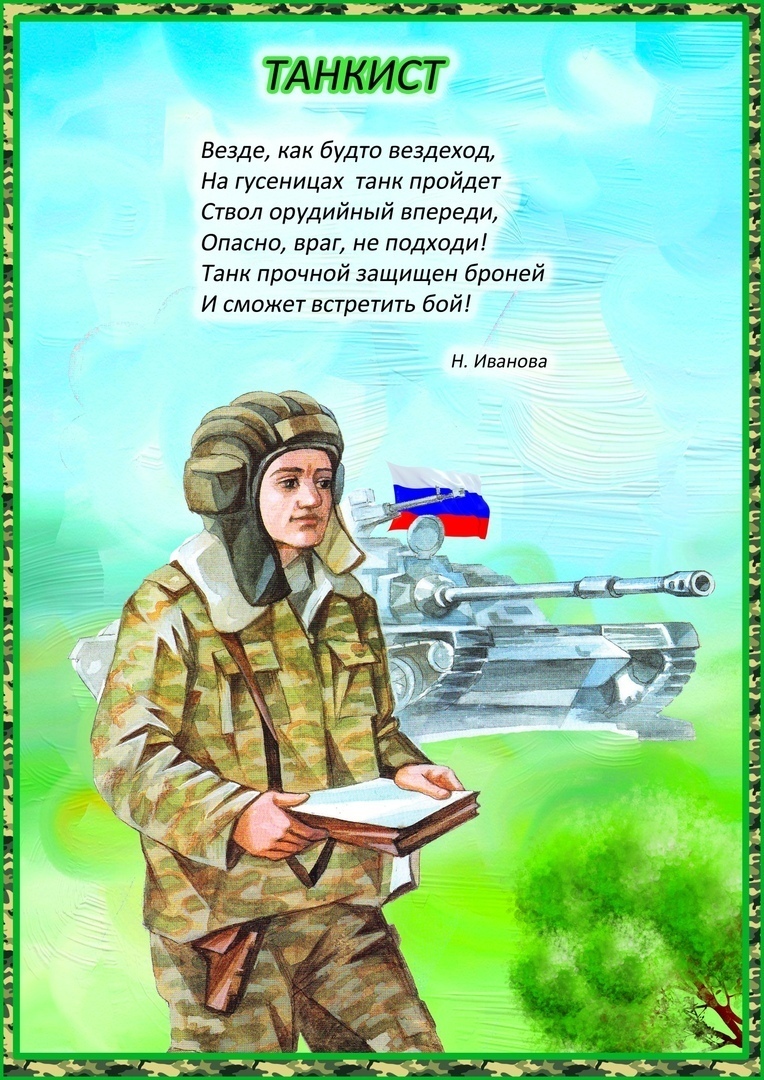 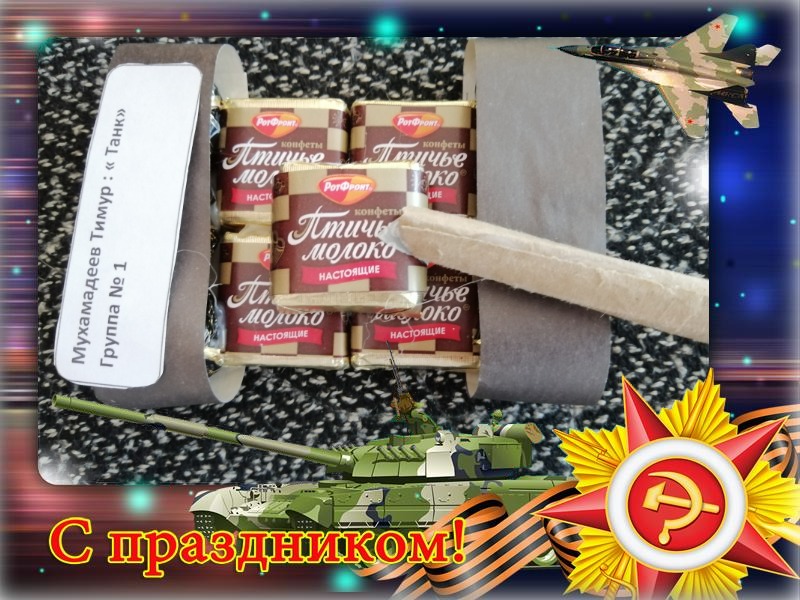 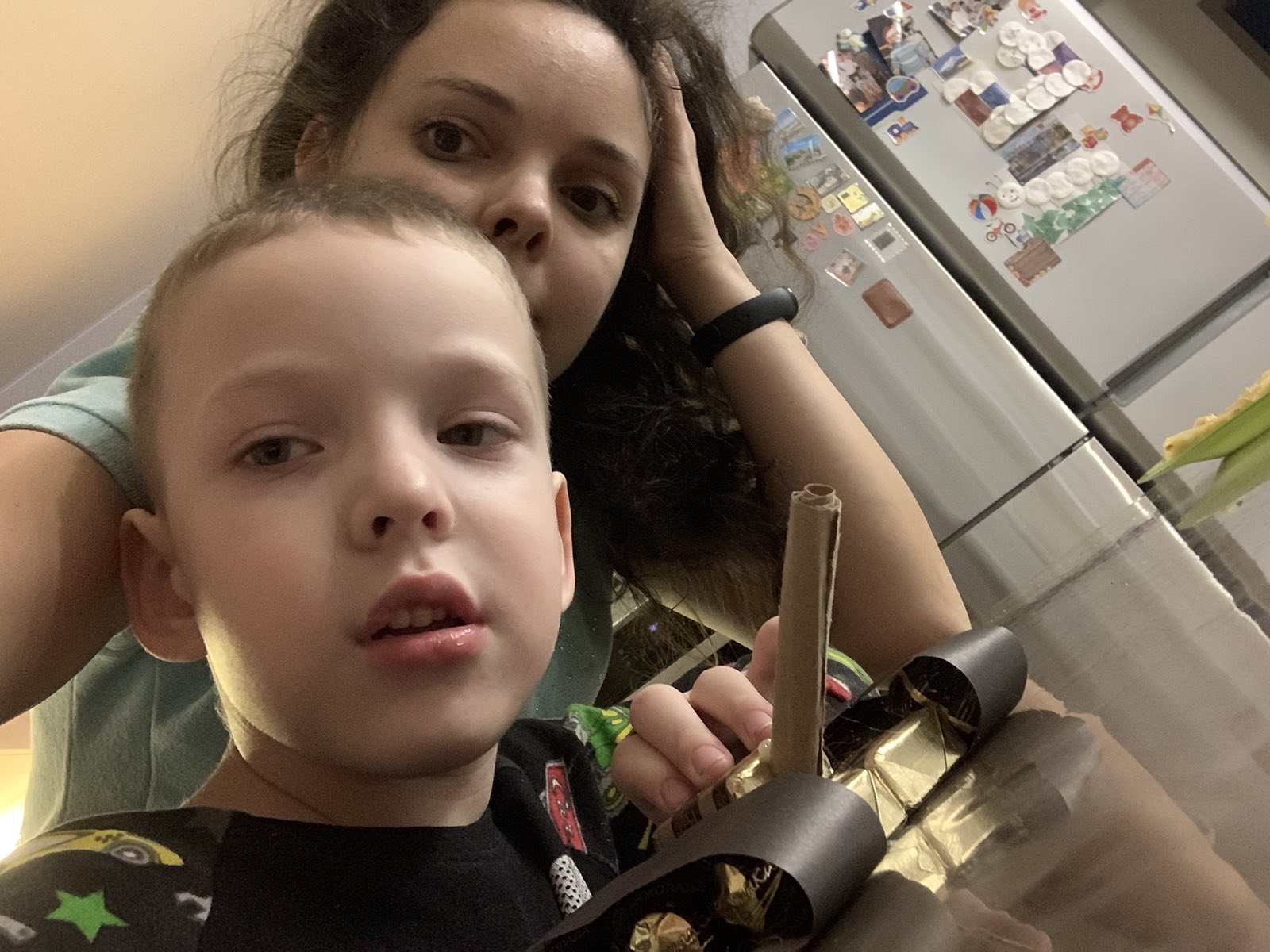 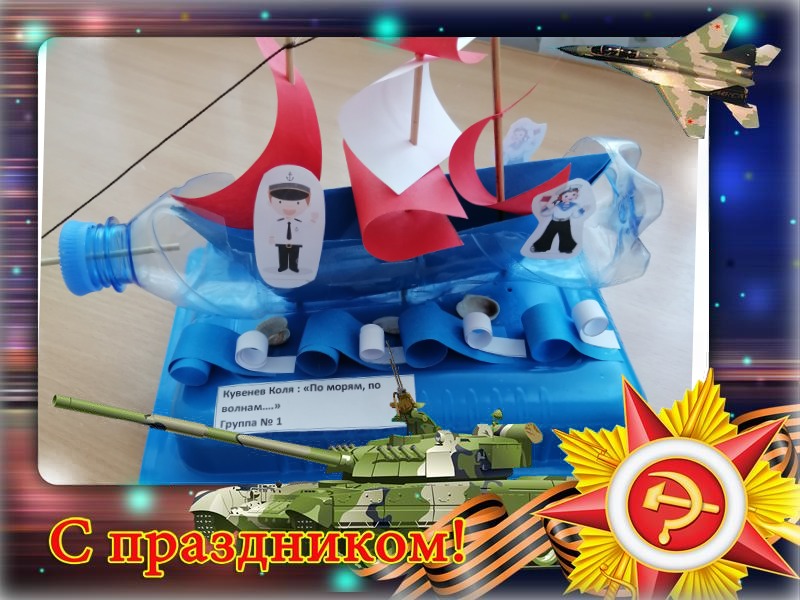 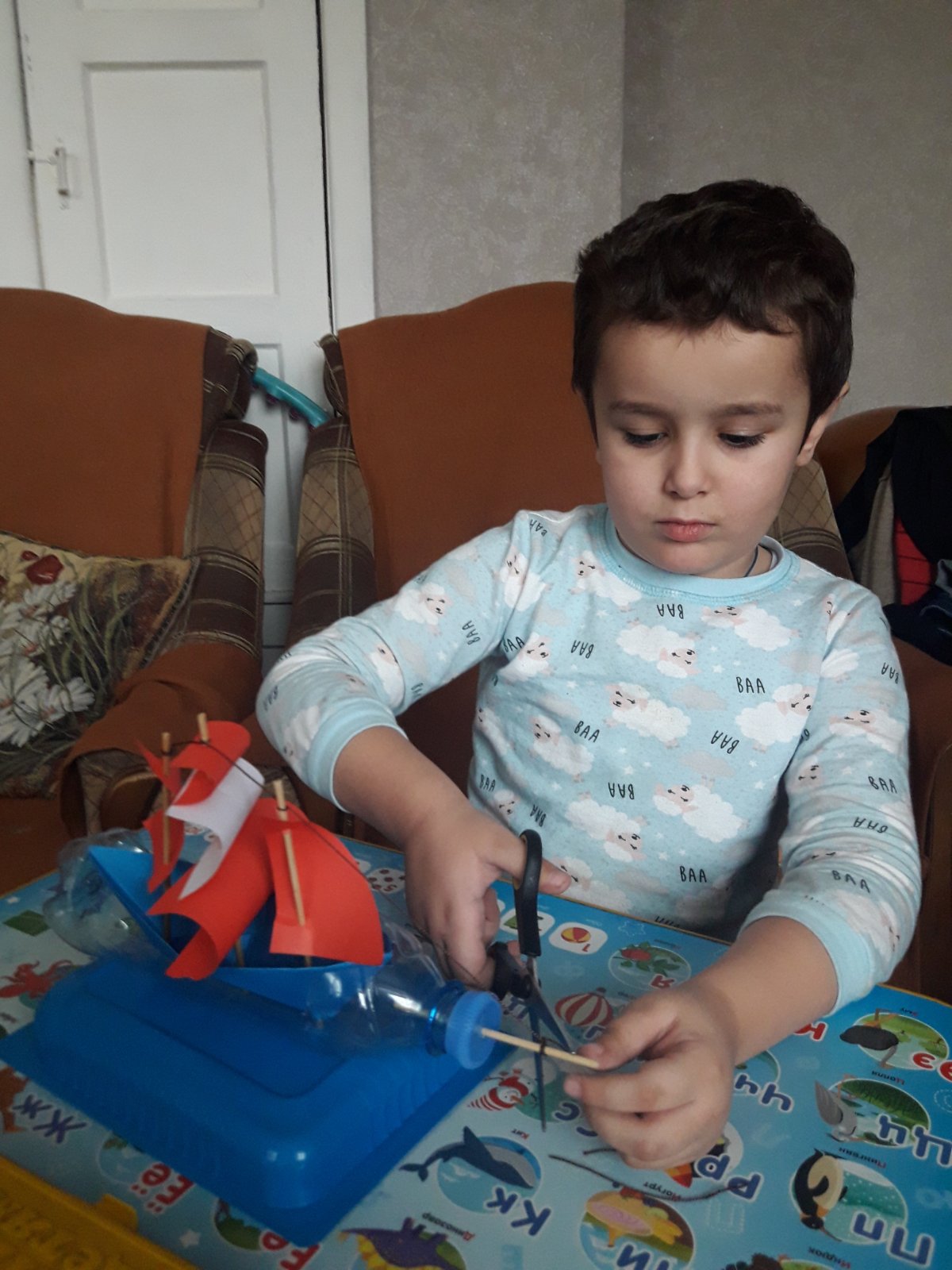 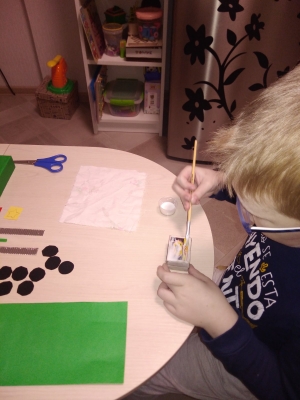 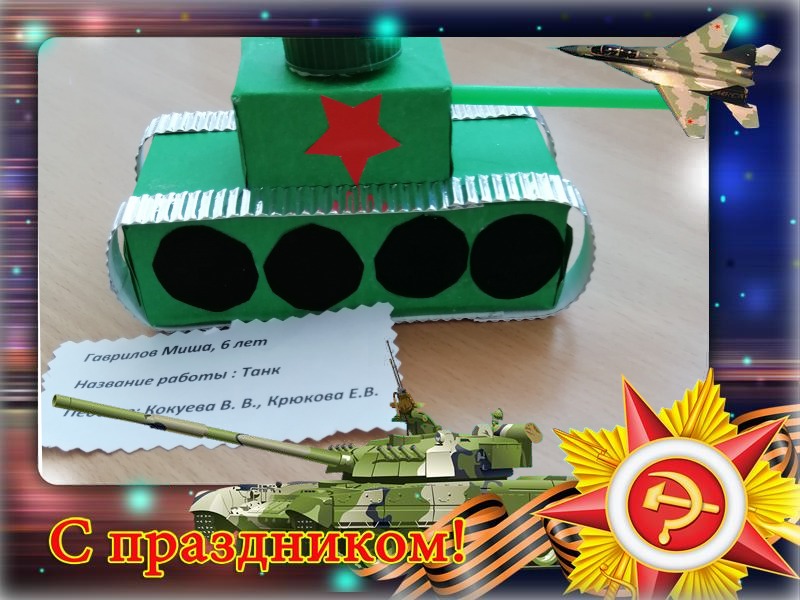 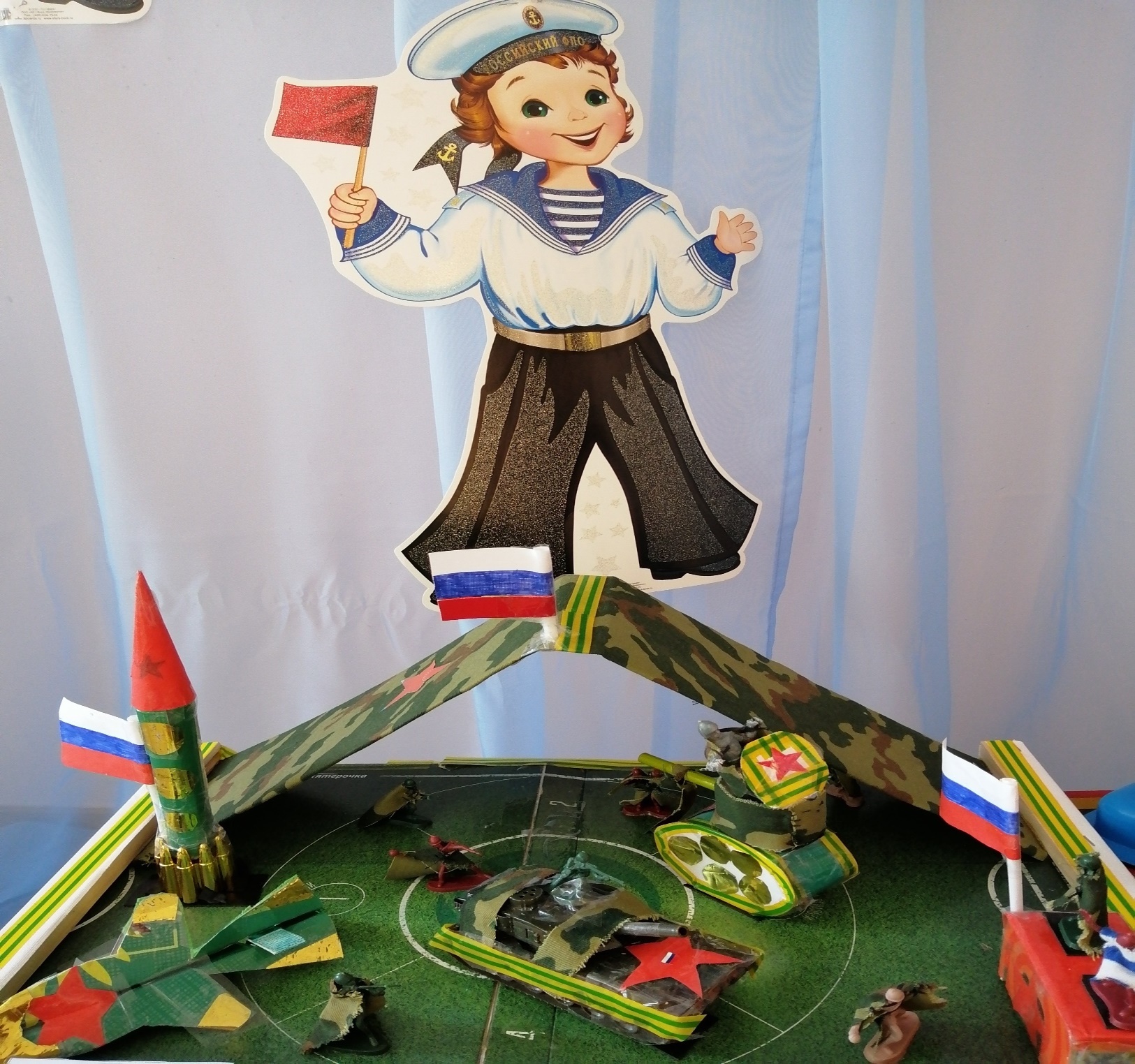 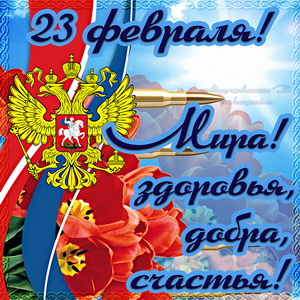 Шахалов Денис «Военная база»
Группа №2
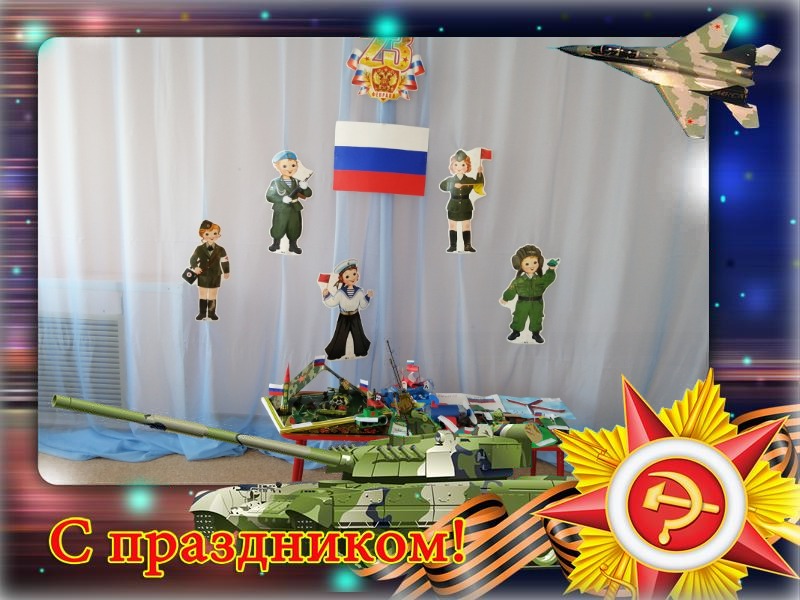 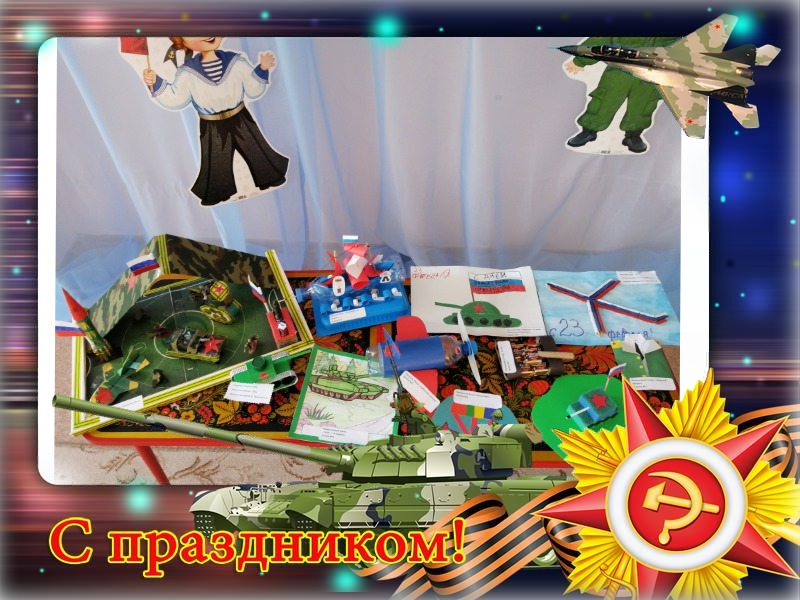 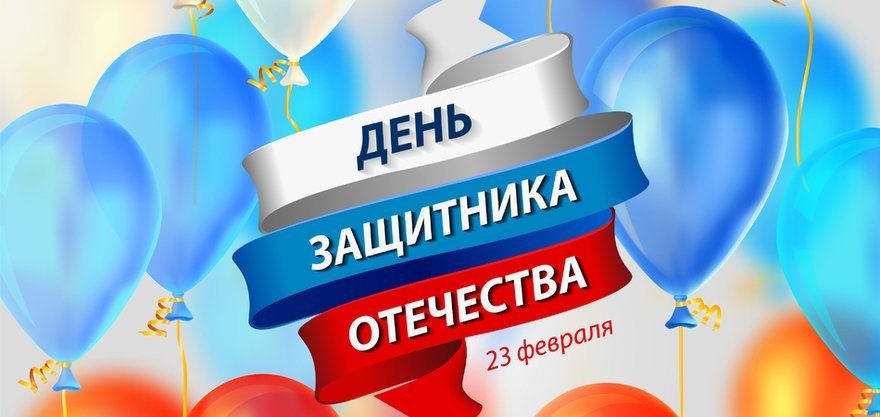